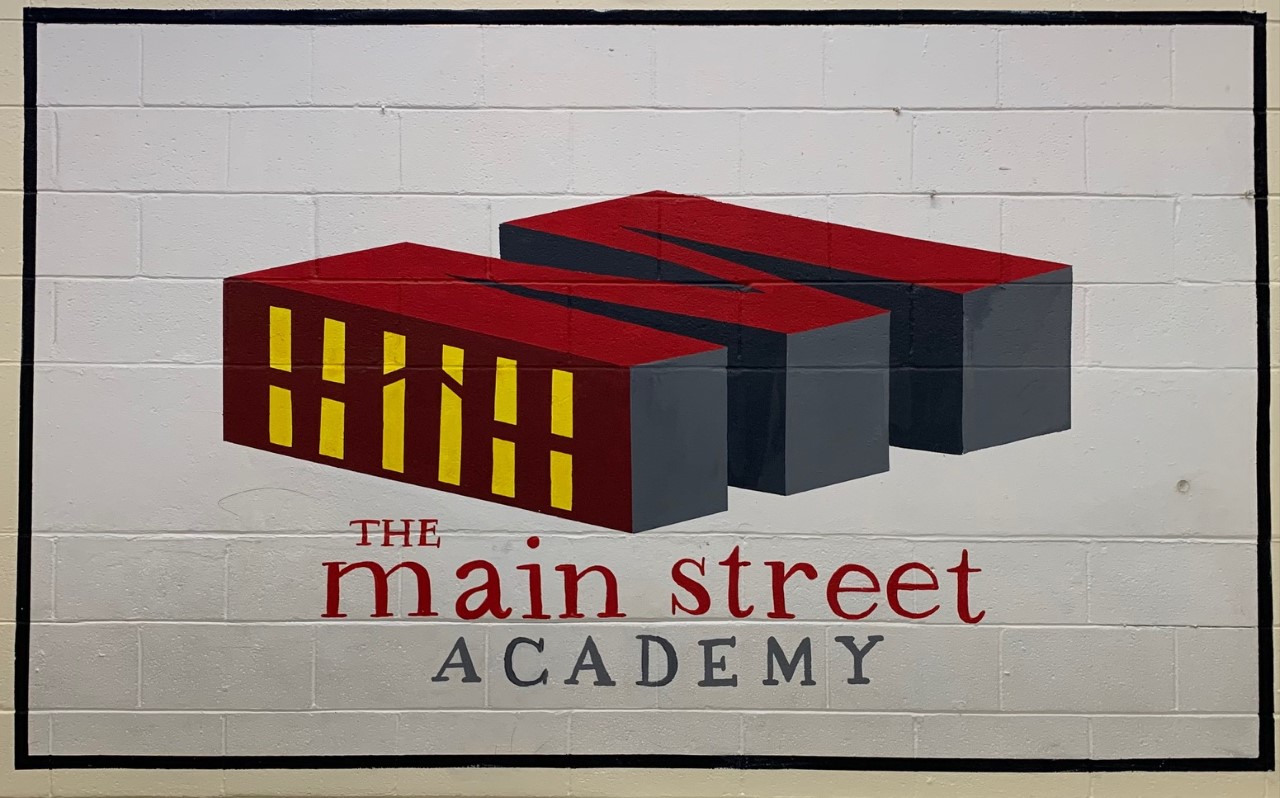 Governing Board Meeting
Managing Principal's Report
May 31, 2022
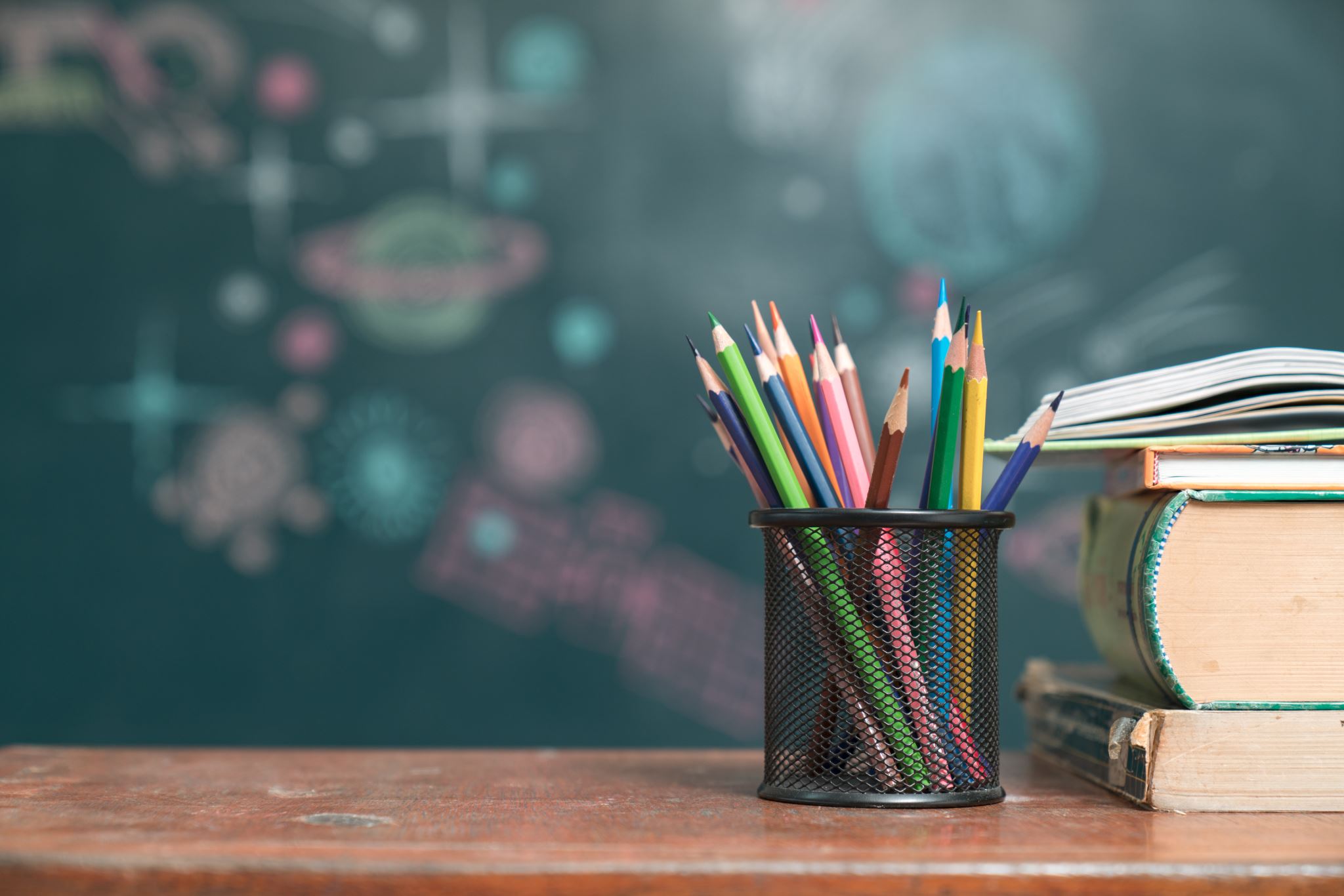 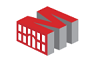 End Of School Year
'A Special Thanks' to all the staff members that are leaving TMSA for other opportunities. Good Luck and Best Wishes!
A Special Thanks to Ms. Sandra Hunt who has retired form TMSA after 34 years of service.
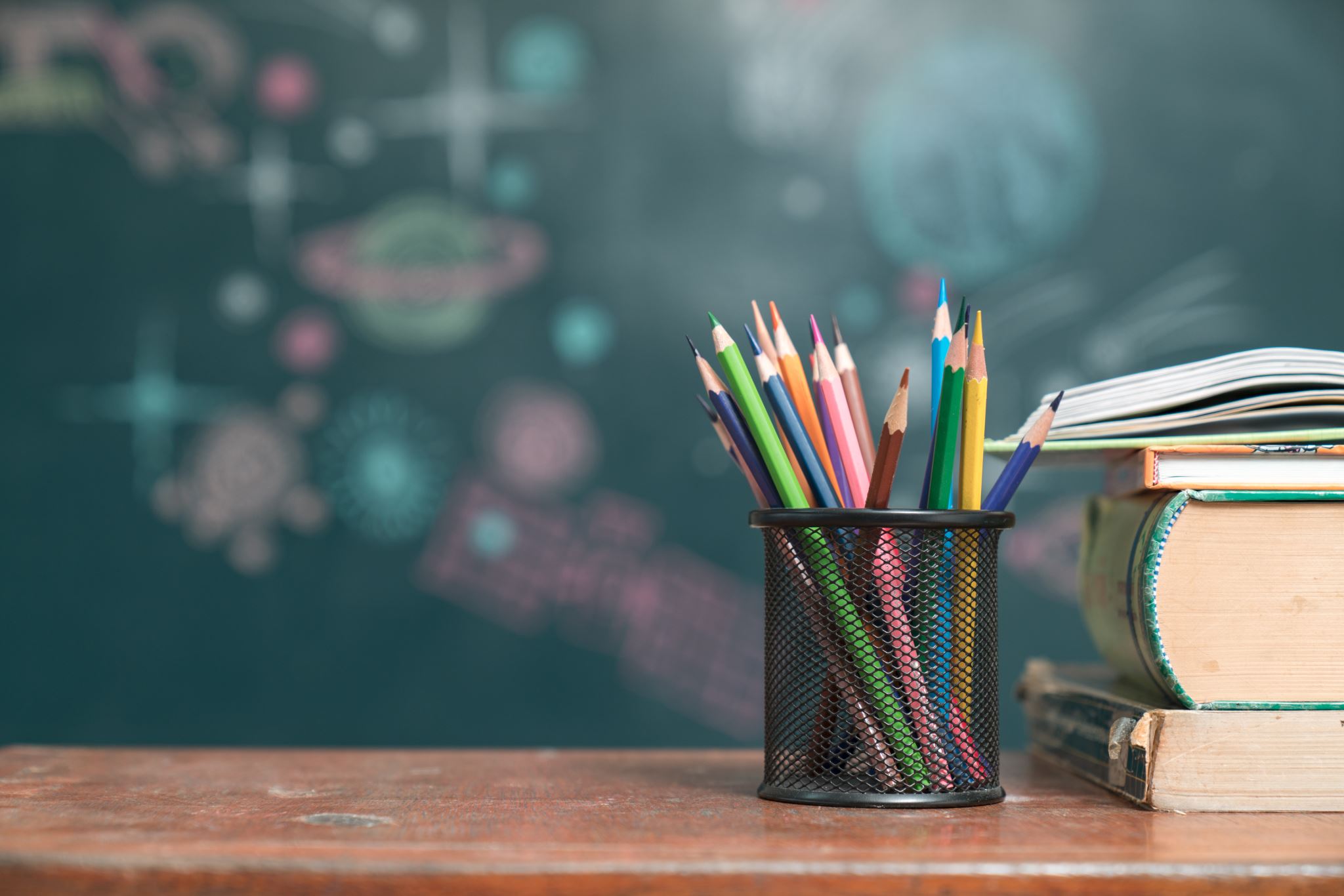 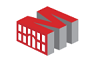 Summer School
Instructional Program begins on June 6th through June 24th.
150 students Grades 3-8
3rd-31	
5th	- 44
8th	- 39
Grade 8 students will receive an in person invitation from TMSA and information about online option from FCS.
Instructional Day
7:45 am Arrival/Breakfast
8:00 am Instructional Day Begins
30-minute Lunch
12:00 PM Dismissal/Pickup
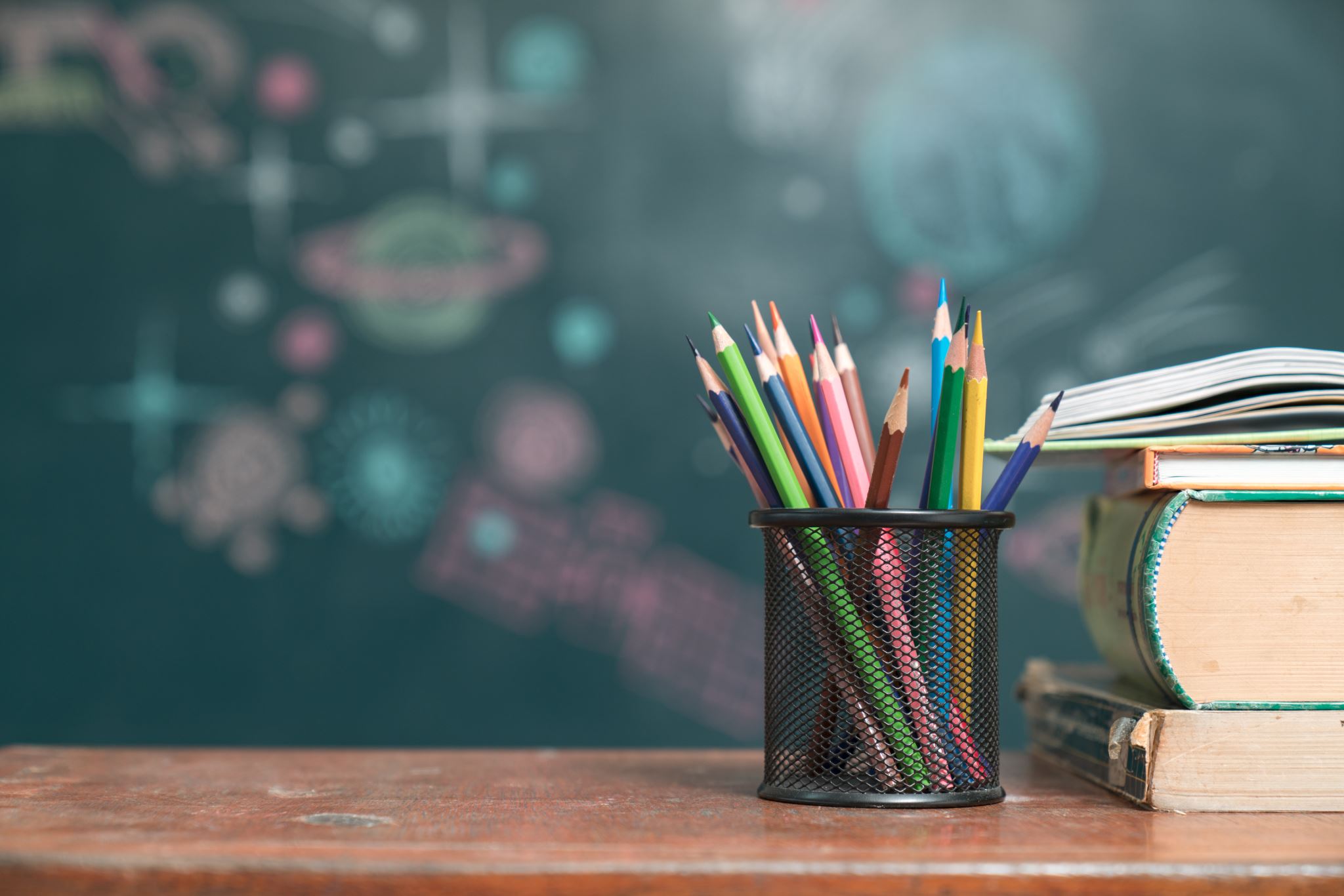 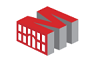 Summer School
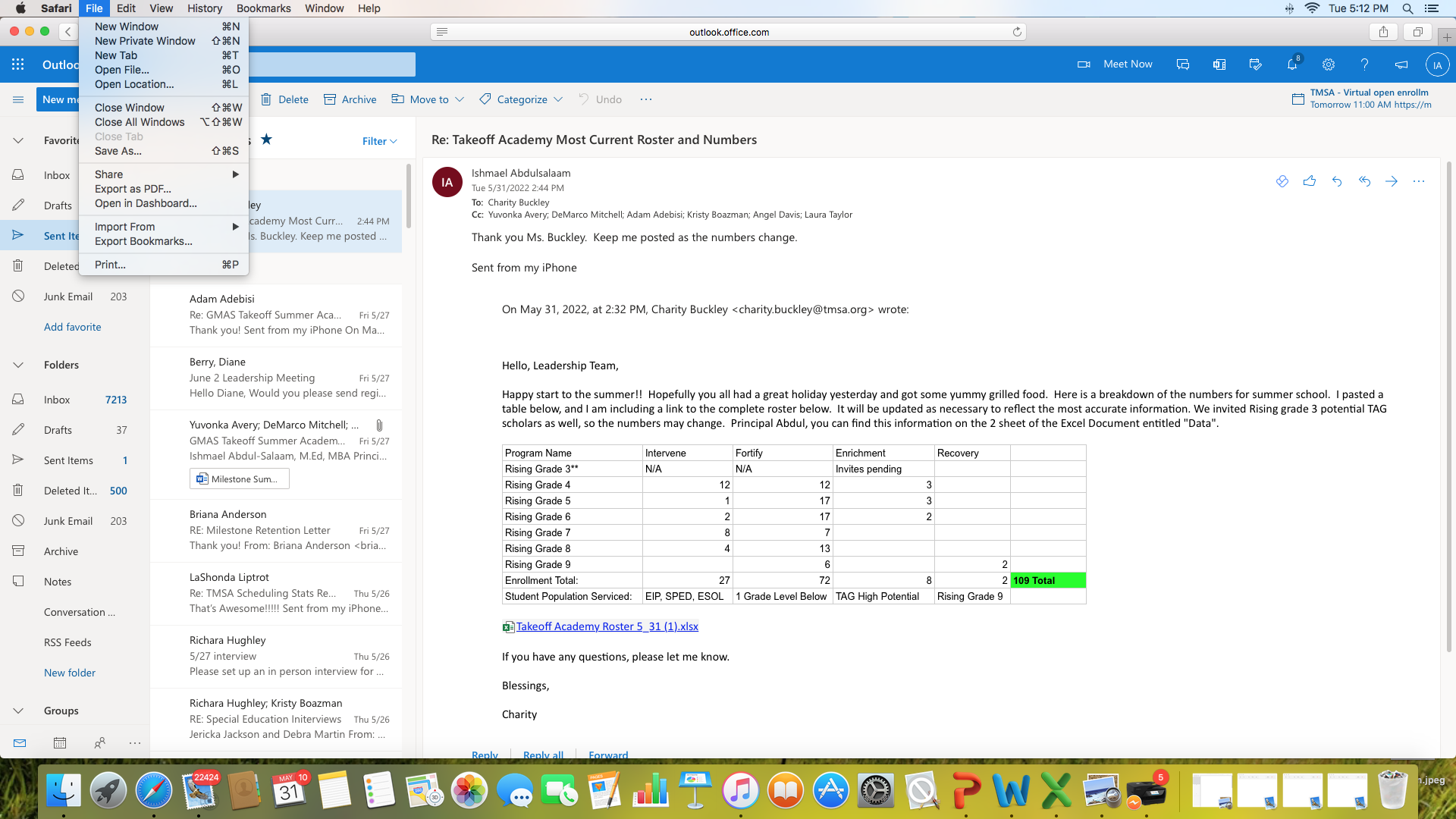 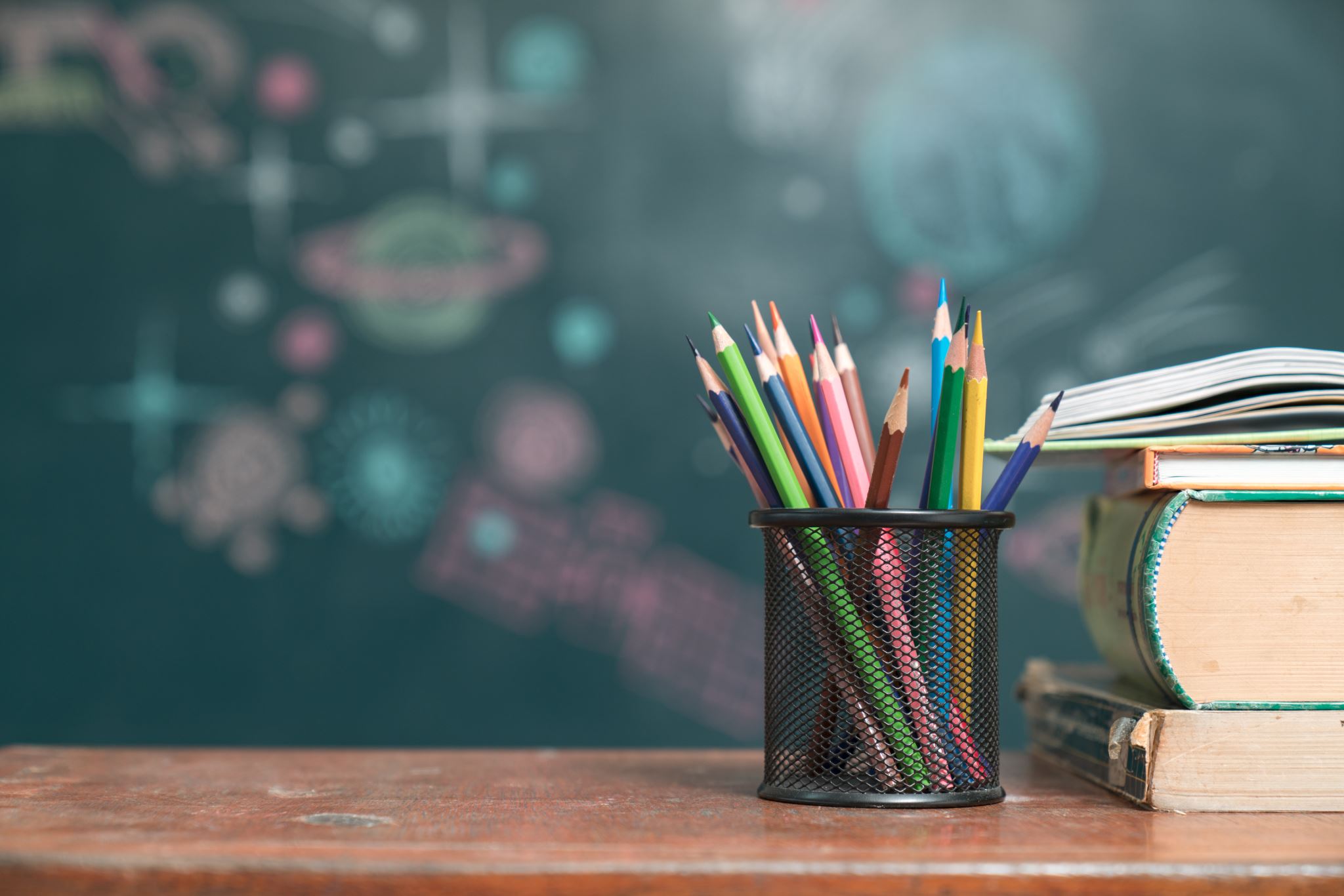 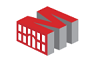 STEAM K-8
FCS Continues K-8 STEAM initiatives
June State of the School Address
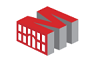 Further Planning and Development
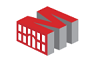